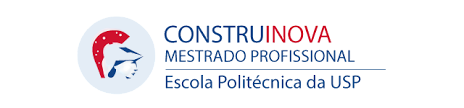 PCC 5963
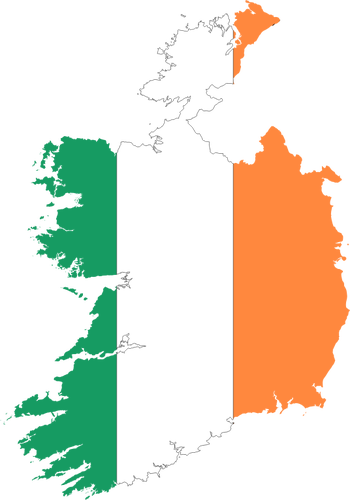 IRLANDA
Professor: Francisco Ferreira Cardoso
Alexandre Inda - N.USP: 8989241
Évila Araruna - N.USP: 11479349
Fábio C. Braz - N. USP: 11479401
Marcus V. V. Paiva - N. USP: 1436770
Mariana Rodrigues - N. USP: 11480592
Agenda de Apresentação:
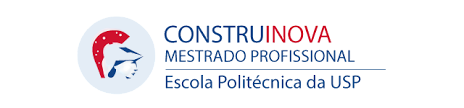 Irlanda: Contexto Geral
Construction 2020. A Strategy for a Renewed Construction Sector
Uma abordagem estratégica para habitação
Infraestrutura e Investimento Público
Ações para um futuro Sustentável
Mercados Internacionais
Conclusão
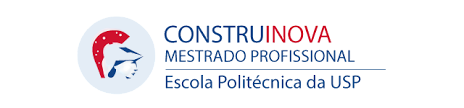 Irlanda: Contexto Geral
Documentos Principais
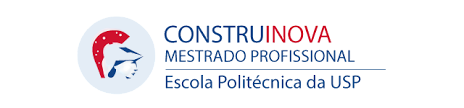 Texto - FORFÁS (2013). Ireland's Construction Sector: Outlook and Strategic Plan to 2015. Ireland’s policy advisory board for enterprise, trade, science, technology and innovation (Forfás), July 2013. 100p. Disponível em: https://djei.ie/en/Publications/Publication-files/Forf%C3%A1s/Ireland-s FORFÁS 


Texto - THE STATIONERY OFFICE (2014). Construction 2020. A Strategy for a Renewed Construction Sector. Dublin: The Stationery Office, May 2014. 69p. Disponível em: https://merrionstreet.ie/en/wpcontent/uploads/2014/05/Construction-Strategy-14-May-20141.pdf


Texto - Estratégias para a formulação de Política de Ciência, Tecnologia e Inovação para a indústria da Construção Civil - ANTAC  2013
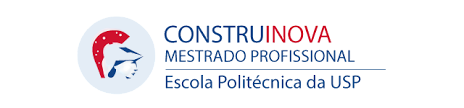 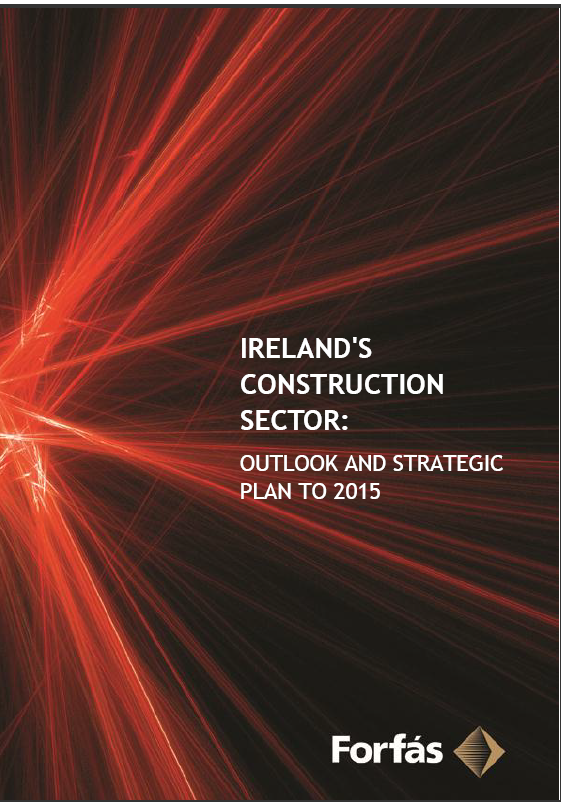 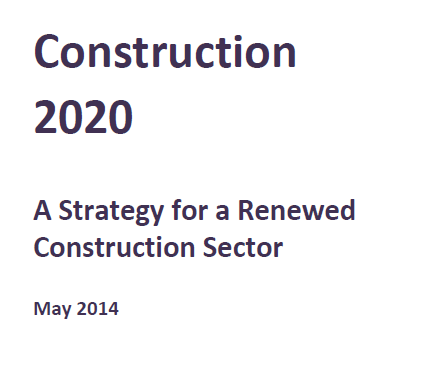 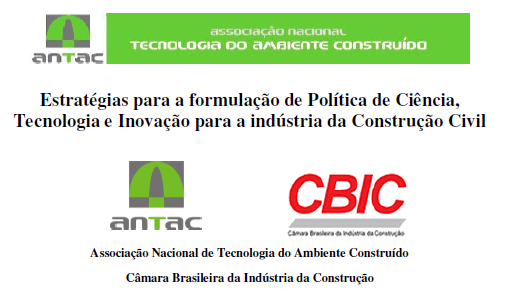 Construção
2020
Uma Estratégia para um Renovado
Setor de construção
Maio de 2014
“Estabelecemos o ambicioso objetivo de retornar a economia ao pleno emprego até
2020 e, com isso, substituindo todos os empregos perdidos durante a crise”
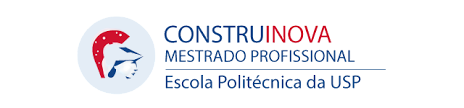 BRASIL
IRLANDA
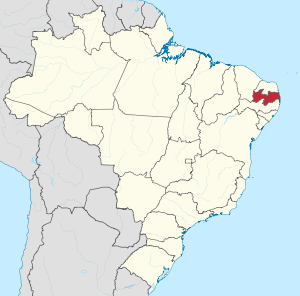 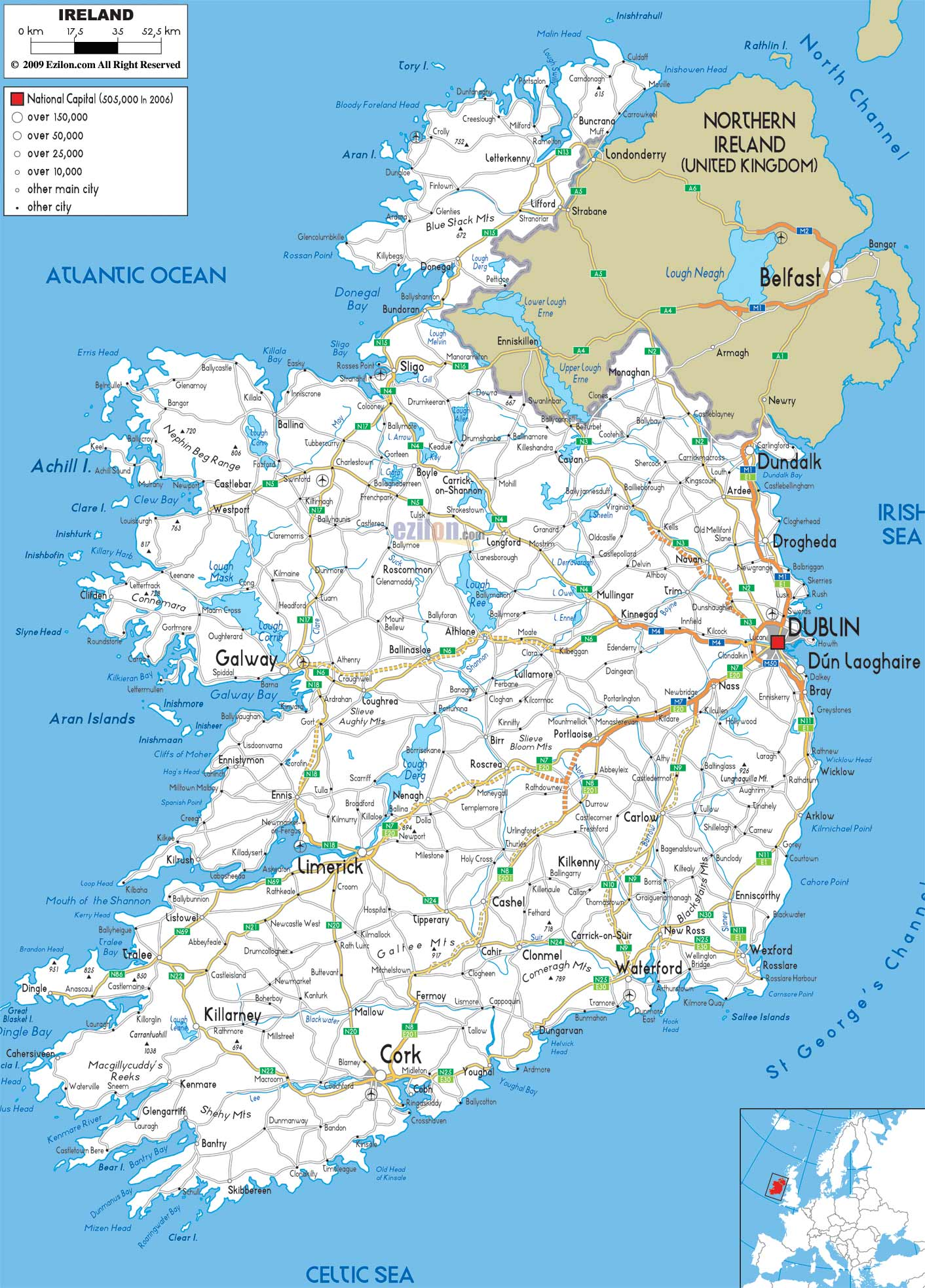 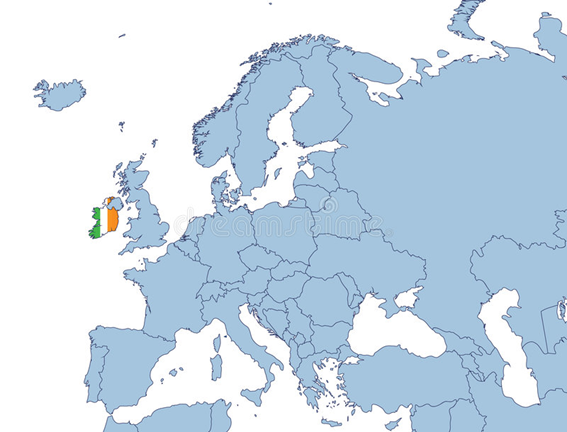 República Federativa do Brasil
 8. 515. 767,049 km² ( 8,5 milhões) - 121x
210 147 125 hab = 45x

Ranking IDH Global 2014
IDH - 75º - 0,755
República da Irlanda 
70 273 km² (70 mil) 
4 761 865 hab – 2016

IDH - 6º = 0,916
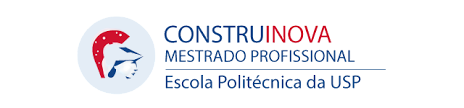 BRASIL
IRLANDA
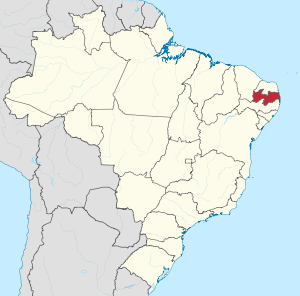 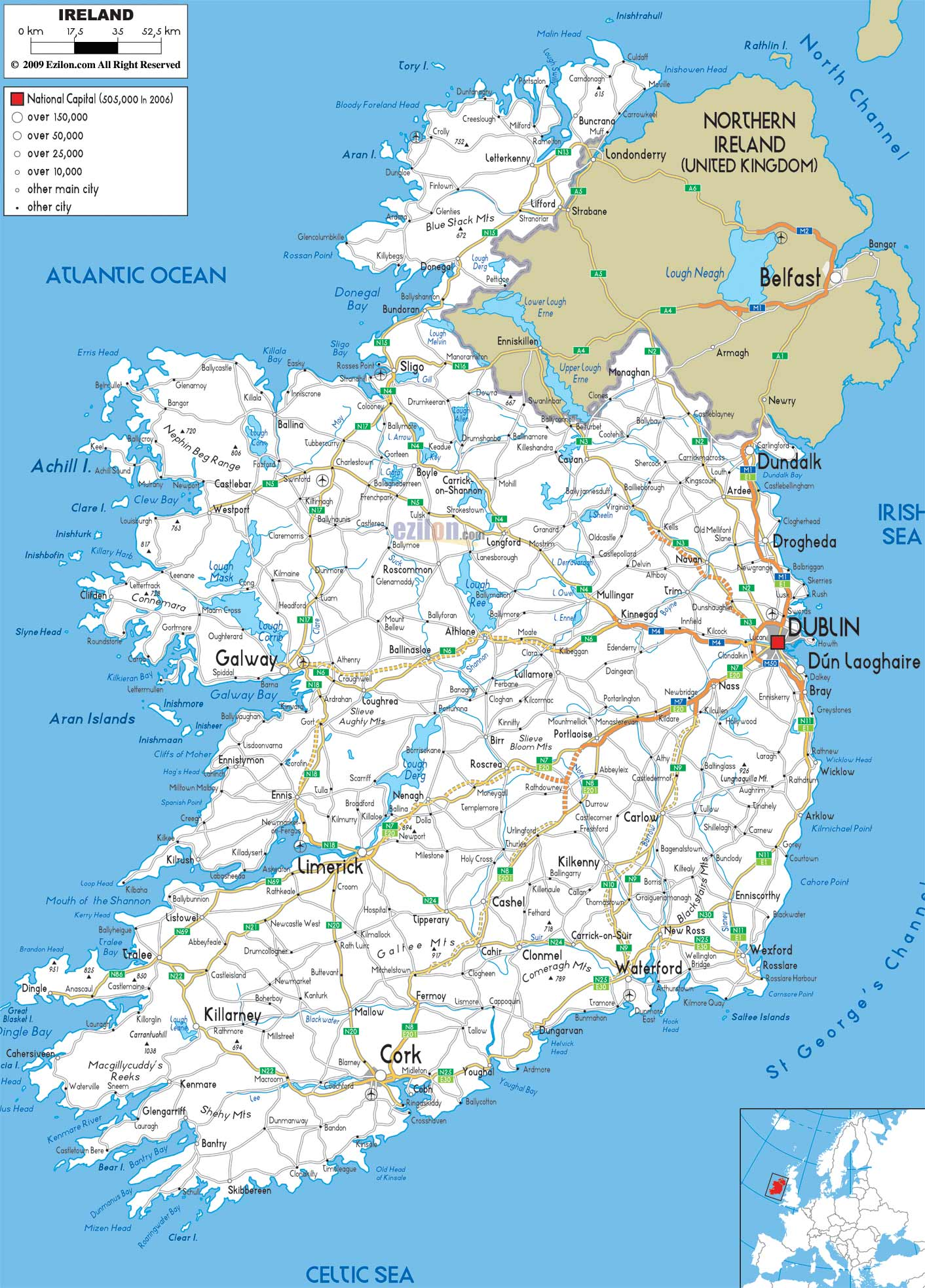 Estados Brasileiros semelhantes

República da Irlanda - 
Área - 70 273 km
População - 4 761 865 hab – 2016
IDH - 6º = 0,916
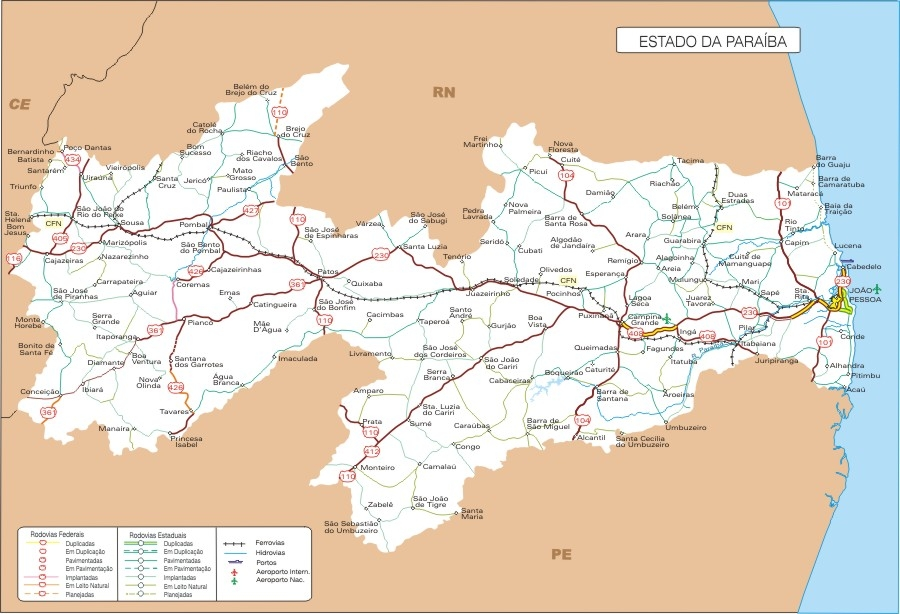 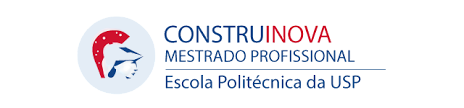 BRASIL
IRLANDA
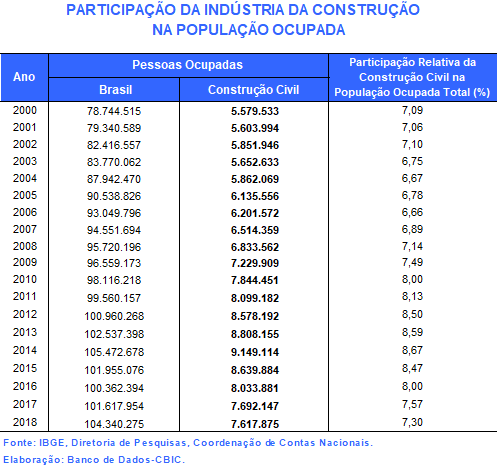 M.O. Construção Civil
Empregados - 96.300 pessoas = 5,2 % do emprego
M.O. Construção Civil
Empregados -  7,5% a 8% m.o. ocupada
movimenta
fonte: http://www.cbicdados.com.br/home/
acessado em 10/11/2020
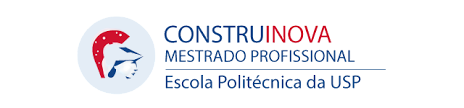 BRASIL
IRLANDA
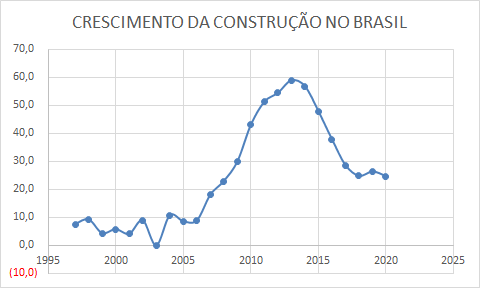 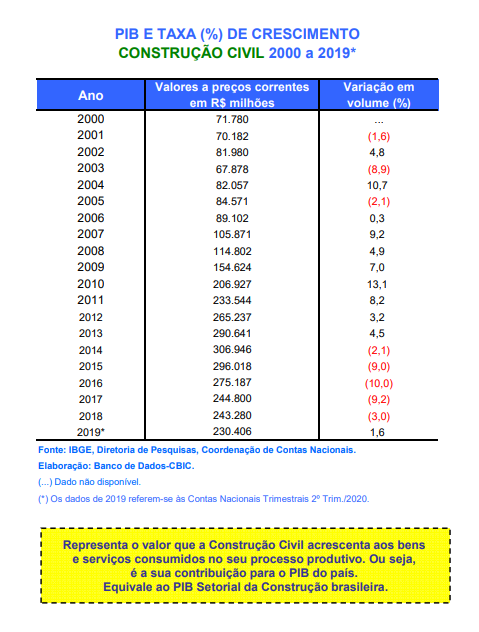 movimentava 6,4% do PIB, caiu a 5% - poderia chegar a 12%
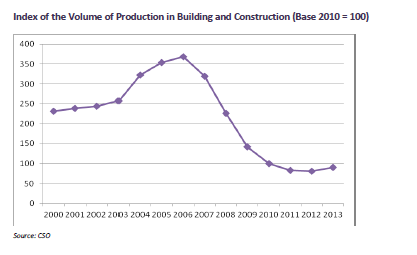 fonte: http://www.cbicdados.com.br/home/
acessado em 10/11/2020
adaptado pelos autores
A crise do desemprego
No pico do boom em 2007, mais de 270.000 pessoas estavam empregadas diretamente no setor, até 2012 este número estava abaixo de 100.000.

Nos anos de 2006 a 2010, o número de pedreiros empregados caiu quase 82%, o número de
trabalhadores em mais de 78%. O emprego de estucadores caiu 71%, arquitetos por 61%. Nenhum
outro setor foi tão devastado pela tempestade que se abateu sobre o país.

uma série de fatores resultaram na falta de atividade e mobilidade no mercado de imóveis. Isso inclui a fraca confiança e incerteza do consumidor; 
Altos níveis de desemprego; 
Dificuldades de acesso ao crédito; 
Acúmulo de estoque não vendido e um grande número de unidades vagas; 
Colapso nos preços e patrimônio líquido negativo; 
Hipotecas em atraso; e o desejo compreensível das pessoas para manter hipotecas de rastreador.
Fonte: Construction 2020
A crise do desemprego
“A Irlanda precisa de um setor de construção forte e sustentável. 
Precisamos de casas de boa qualidade para morar. 

Desenvolvimentos comerciais de alta qualidade para sustentar recuperação e crescimento econômico. Infraestrutura adequada para o futuro, seja em telecomunicações, redes de água ou energia.” 

(Construction 2020: A Strategy for a Renewed Construction Sector, 2014).
Fonte:
Construction 2020: Principais ações e Questões
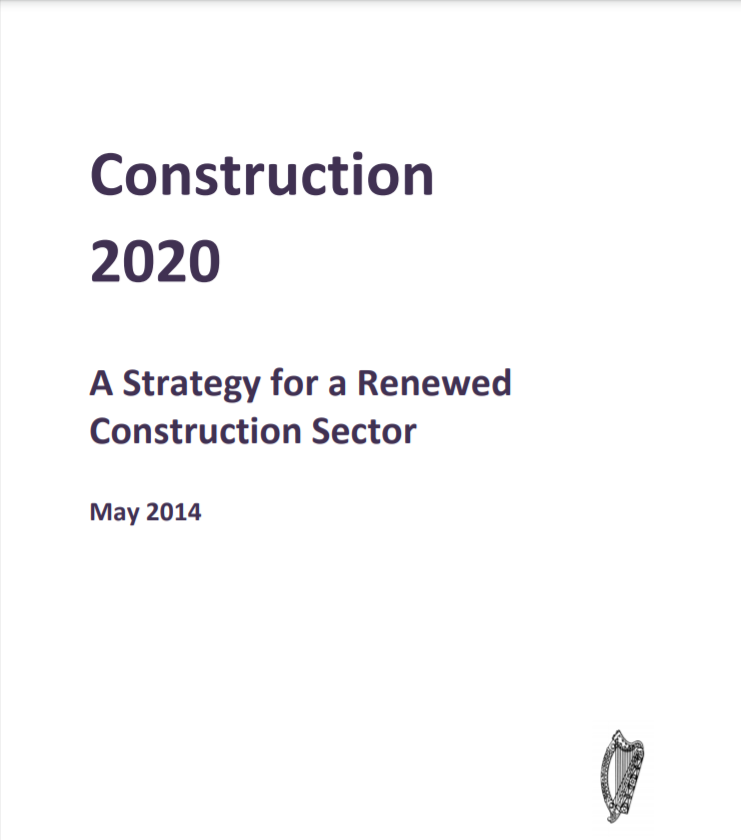 Abordagem estratégica para o fornecimento de habitação, com base nas
necessidades reais e medidas, com mecanismos para detectar e agir quando as
coisas estão dando errado;
 Melhoria contínua do processo de planejamento, atingindo o equilíbrio certo entre
requisitos atuais e futuros;
Disponibilidade de financiamento para projetos viáveis e que valham a pena;
 acesso ao financiamento hipotecário em termos razoáveis sustentáveis;
 Monitorar e regular o setor de uma forma que sustenta a confiança pública e a segurança do trabalhador;
 Garantir  um setor adequado para o propósito, apoiado por uma força de trabalho
altamente qualificada, alcançando alta qualidade e padrões; e
Garantir oportunidades para ex-trabalhadores da construção desempregados para
contribuir para a recuperação do setor.
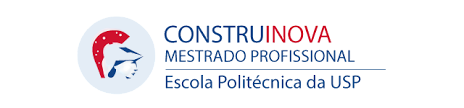 Uma abordagem estratégica para habitação
“A oscilação do pêndulo”
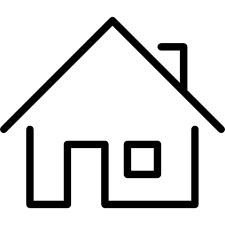 Em 2006, no auge da bolha imobiliária, cerca de 93.419 unidades habitacionais foram concluídas em todo o país, 19.470 deles em Dublin. 

Em 2013, um total de 8.301 casas foram concluídas, com apenas 1.360 em Dublin.
Esses números refletem o quão descontroladamente o pêndulo oscilou.
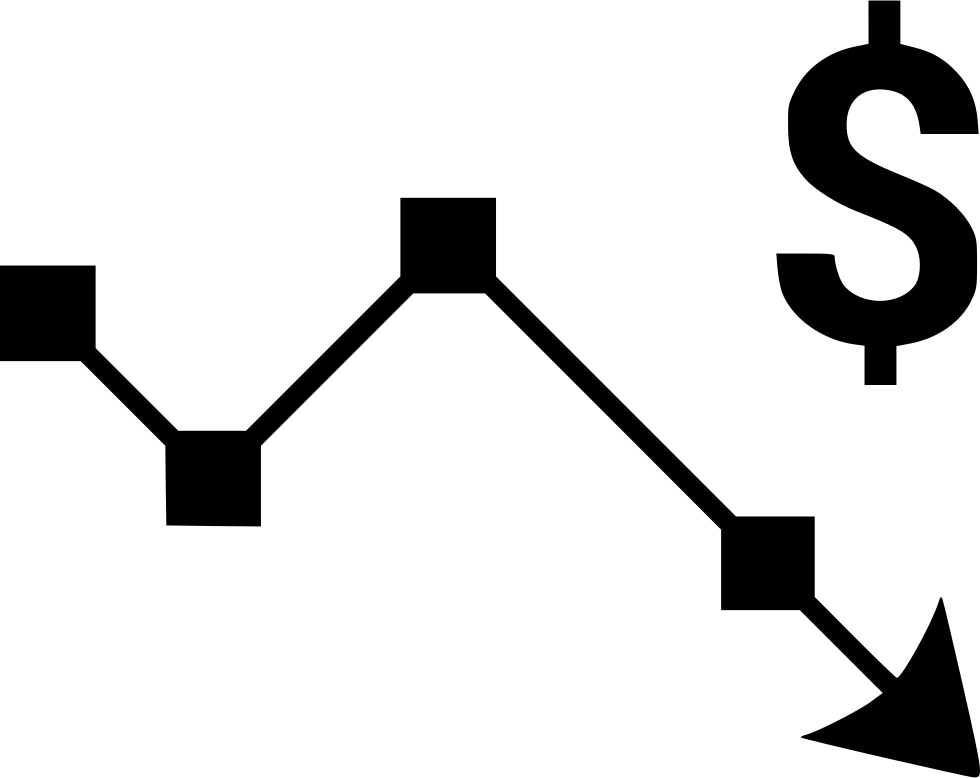 Fonte: Construction 2020
Um olhar para demografia do país
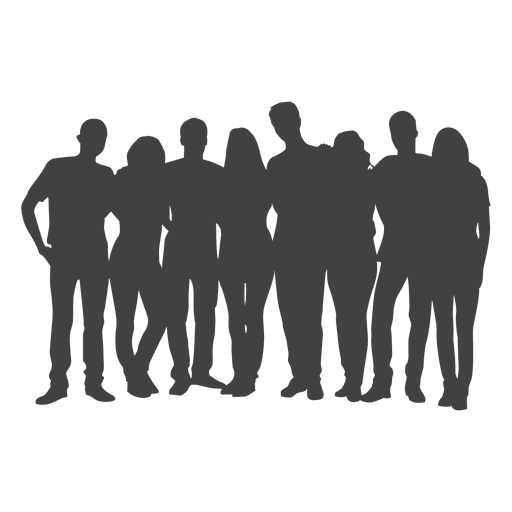 De acordo com a CSO, o número de famílias cresceu 13% entre 2006 e 2011, a mesma pesquisa projetou o aumento de  5% entre 2011 e 2016, resultando em cerca de 85.000 famílias adicionais em um cenário médio.
57% de todas as famílias na região de Dublin neste período são compostas por uma e duas pessoas, enquanto outros 18% para famílias com três pessoas.
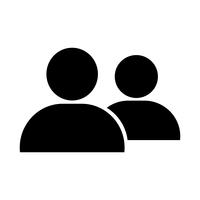 Fonte: Construction 2020
Enquanto isso no Brasil...
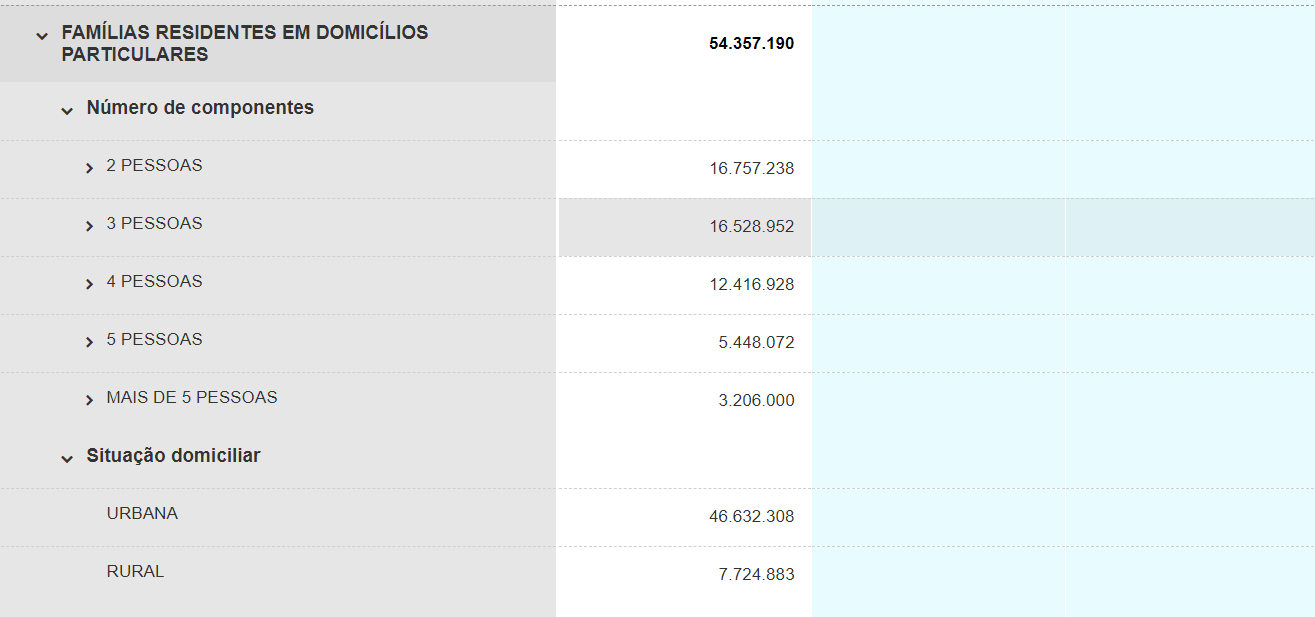 Fonte: https://cidades.ibge.gov.br/brasil/pesquisa/23/24161
Estrutura nacional para oferta de habitação
Criação de  um banco de dados de suprimentos abrangente e atualizado -
incluindo:

Números na conclusão da casa; 
Avisos de início; 
Permissões de planejamento; 
Níveis de vacância; 
Pesquisa Nacional de Desenvolvimento Habitacional - a ser analisada em relação à demanda projetada, desdobrada em uma base nacional e local, com informações sobre tipos e tamanhos de habitação uma característica importante.
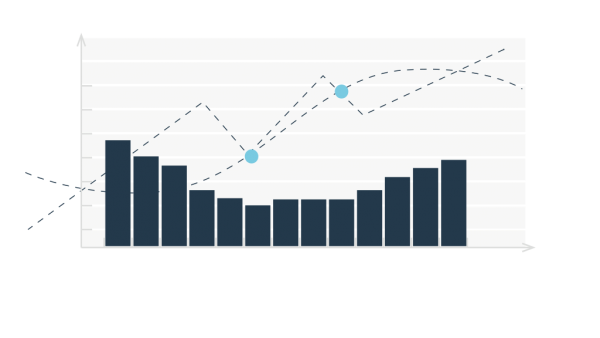 Fonte: Construction 2020
Banco de Dados Nacional
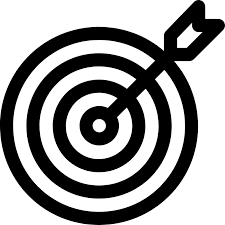 Balanço regular dos desenvolvimentos em qualquer local em toda país, 
Identificação dos  problemas emergentes em um estágio inicial a fim de intervir para resolvê-los.


Principais Responsáveis:

O Departamento de Meio Ambiente, Comunidade e Governo Local responsável por supervisionar, implementar e gerir esta nova abordagem, em conjunto com as Autoridades Locais e outras partes interessadas.

Transparência e monitoramento: 

Publicação anual no quadro que descreve:
 oferta projetada X  demanda projetada;
Quaisquer ações  necessárias  para resolver possíveis incompatibilidades.
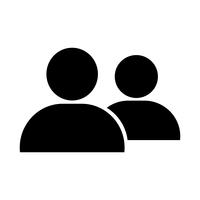 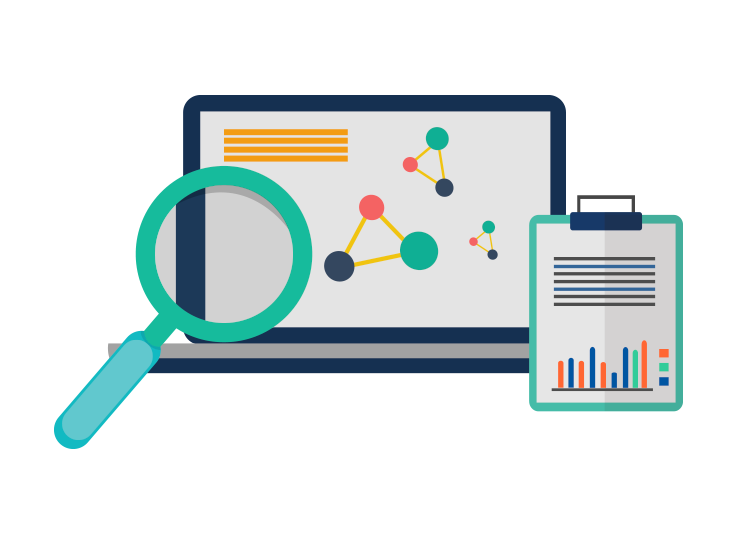 Fonte: Construction 2020
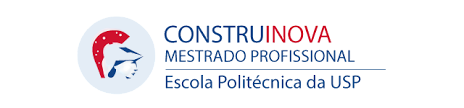 Infraestrutura e Investimento Público
NAMA: National Asset Management Agency
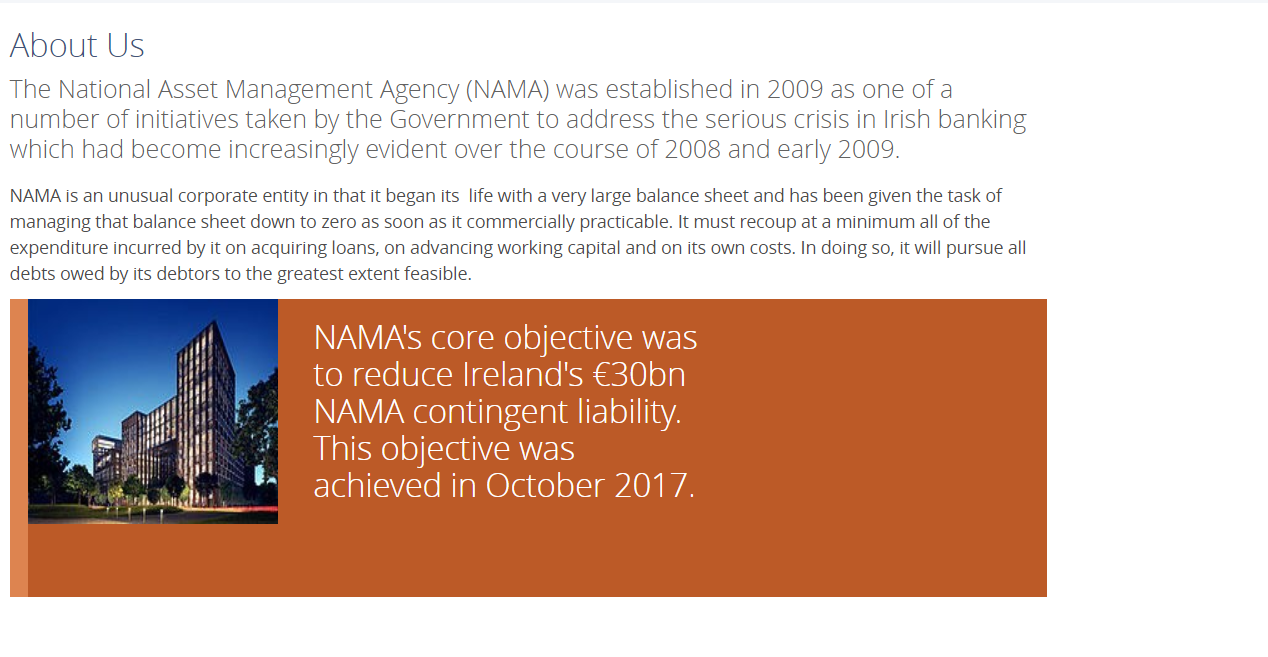 Fonte: /www.nama.ie/our-work
Ações do NAMA
NAMA já concedeu 500 milhões de euros para tais desenvolvimentos
e aprovou 500 milhões de euros adicionais, perfazendo um total compromisso de € 1 bilhão, até 2020.
Adicional de € 1,5 bilhão para a Irlanda projetos de desenvolvimento nos
próximos três anos, com adiantamentos totais de € 2,5 bilhões. Estes avanços continuarão a ser fornecidos em uma base comercial e visarão setores onde a oferta a escassez é mais acentuada.

Facilitar a construção de até 4.500 novas casas e apartamentos em Dublin ao longo do período, 
Promover o desenvolvimentos de escritórios;
Fonte: Construction 2020
Ações do NAMA
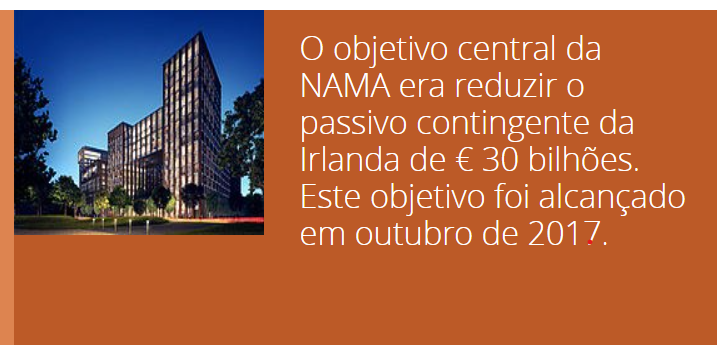 Fonte: Construction 2020
Ações no Brasil
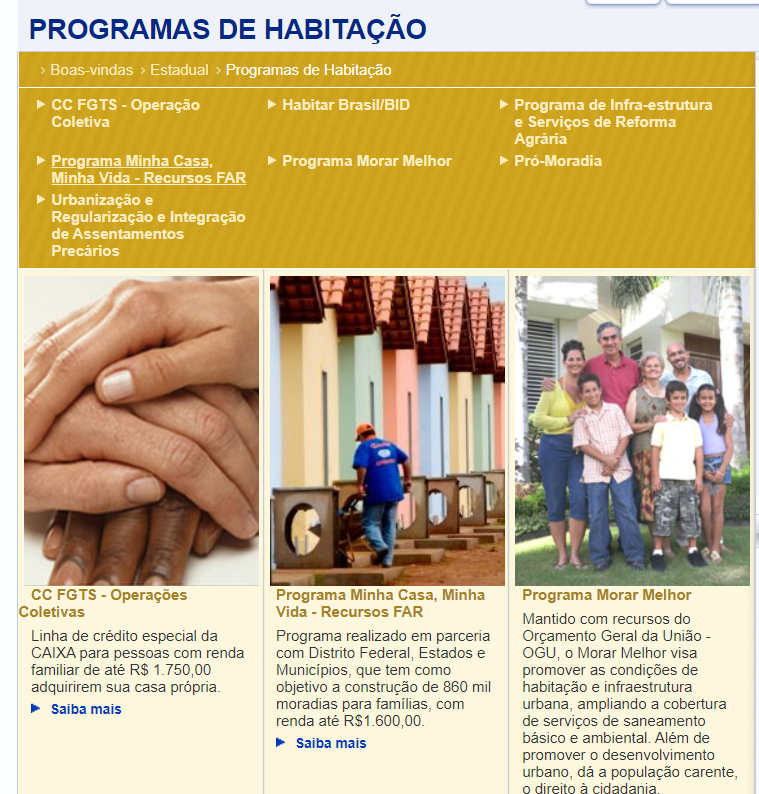 MCMV : “Programa realizado em parceria com Distrito Federal, Estados e Municípios, que tem como objetivo a construção de 860 mil moradias para famílias, com renda até R$1.600,00” (Caixa Economica Federal)

CC FGTS - Operações Coletivas
Linha de crédito especial da CAIXA para pessoas com renda familiar de até R$ 1.750,00 adquirirem sua casa própria.
Fonte: http://www1.caixa.gov.br/gov/gov_social/estadual/programas_habitacao/index.asp
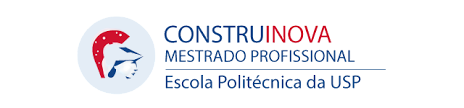 Ações Para um Futuro Sustentável
A Necessidade de Sustentabilidade
12% do PIB
Objetivo de Crescimento do Setor da construção:
Dois Pontos Principais para alcançar este objetivo
Remover obstáculos que dificultam o aumento da demanda
Garantir a entrega de projetos com eficiência, competitividade e inovação
Fonte:
A Necessidade de Sustentabilidade
O estudo indica ações em 5 áreas chave para atingir estes objetivos:
Remoção de Obstáculos e Aumento de Confiança no Mercado Doméstico
Fomento de Maior Internacionalização
Aumento de Competitividade e Inovação
Garantia de que o Setor é Capaz de Entregar
Transformação Governamental
Confiança no Mercado Doméstico
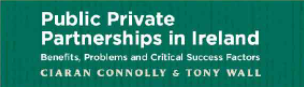 Evitar atrasos e demoras em projetos de PPPs e obras de engenharia com financiamentos externos
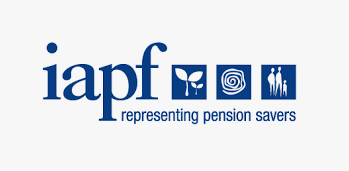 Identificar oportunidades de investimento privado, através por exemplo de fundos de pensão irlandeses
-Associação dos Fundos de Pensão da Irlanda
Acelerar desenvolvimento de projetos de energia através de programas facilitadores  do órgão irlandês responsável, em parceria com a iniciativa privada
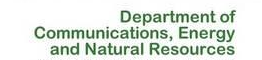 Internacionalização da Construção
Órgão Irlandês responsável pelo crescimento de negócios irlandeses em mercados estrangeiros
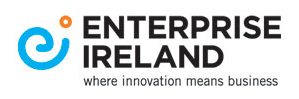 Importância da Inovação
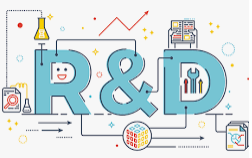 Acelerar o engajamento das empresas de construção na área de tecnologia e incentivar investimento em pesquisa e desenvolvimento
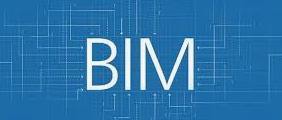 Promover o uso de BIM, para aproveitar oportunidades onde a tecnologia é essencial
Iniciativa pública de integração entre o setor da construção, outras indústrias e comunidade de pesquisa, para promover internacionalmente o desenvolvimento da tecnologia de construção irlandesa
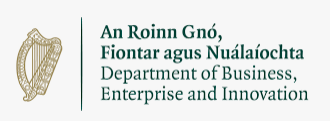 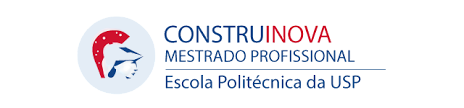 Mercados Internacionais
Rotas para o mercado
IRLANDA
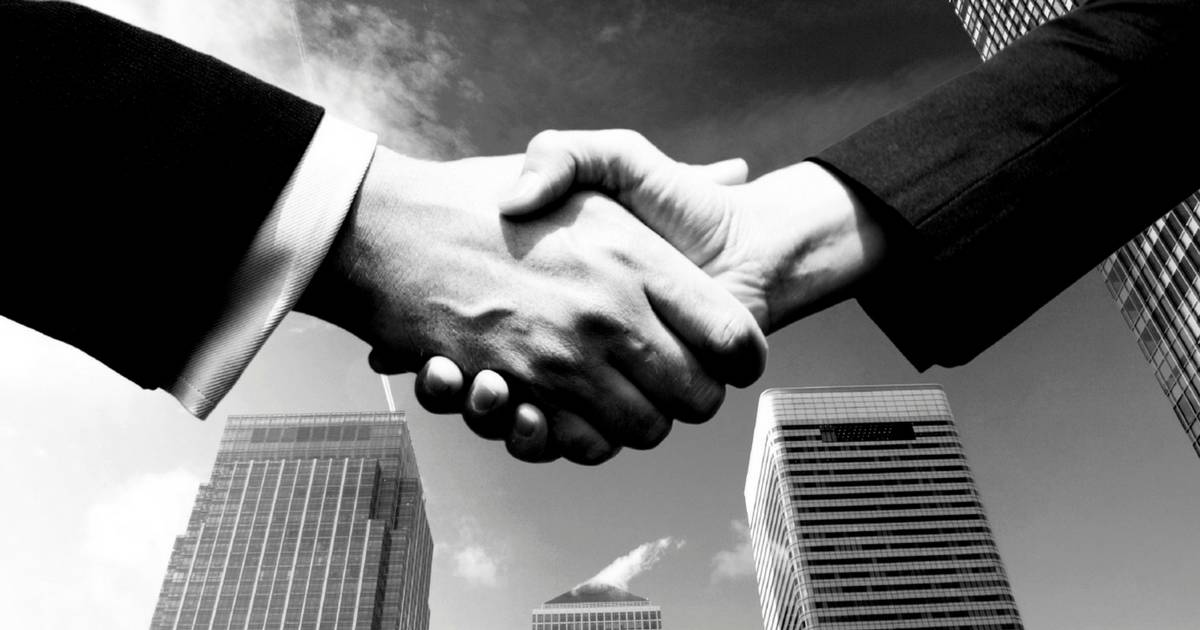 Joint ventures
Fusões e Aquisições (M&A)
Fatores de sucesso:
Foco em áreas de nicho de alto crescimento (por exemplo, construção fora do local);
Investimento em P&D e automação;
Reduções de custos, juntamente com aumento de produtividade e produção
Enterprise Ireland
Financiamento e Consultoria para empresas Irlandesas de Tecnologia
Promoção de bens e serviços para mercados estrangeiros
Consultores no mercado
Conselheiros de Tecnologia
Conselheiros de desenvolvimento de recursos humanos
Consultores de investimento
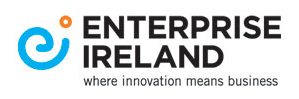 Competitividade
As mudanças climáticas e a agenda verde.

Avanços tecnológicos em materiais, métodos de construção, TIC e comunicações globais; 

Padrões de construção mais elevados de design e desempenho; 

Mudanças demográficas, urbanização crescente e crescimento econômico.
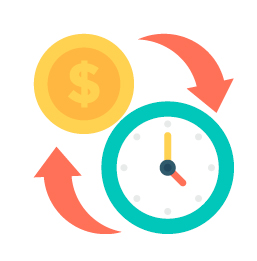 Competitividade de custos
Sistemas enxutos e gerenciamento inteligente
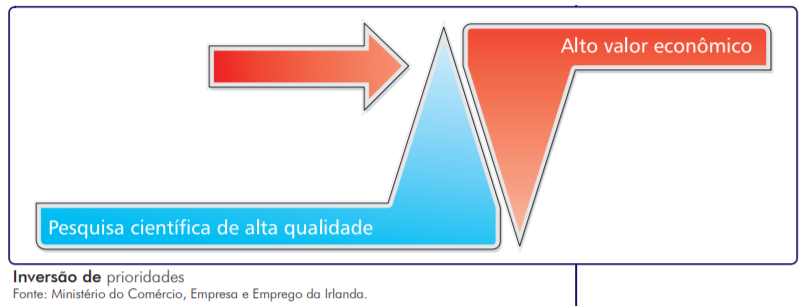 Inovação Tecnológica
Construção externa (pré-fabricação e modularização) 

Modelagem de informações de construção (BIM)

Inovação de materiais

Infraestrutura inteligente
O Brasil diante da Cooperação Internacional em C&T
Incrementar a cooperação institucional com a participação do Ministério da Ciência e Tecnologia (MCT) e agências, do Ministério das Relações Exteriores (MRE) e da própria Academia Brasileira de Ciências;
Evitar a assimetria entre equipes cooperantes, visando a continuidade dos investimentos;
Privilegiar a cooperação multilateral, mecanismo mais ágil para formar redes de colaboração entre pesquisadores.
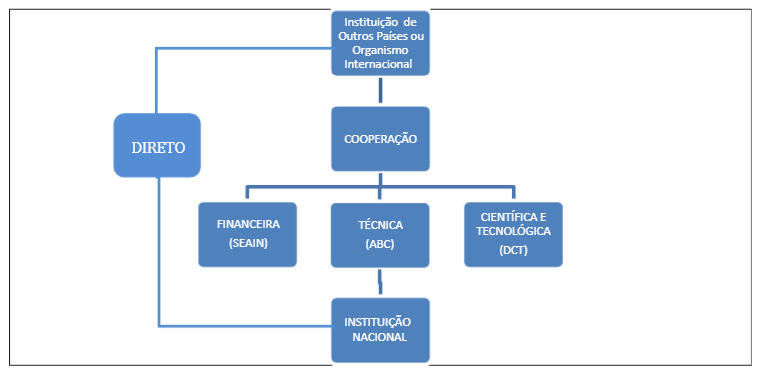 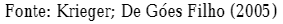 Ensinamentos para o Brasil
Metas fixadas de acordo com os mais altos padrões internacionais, esforço para atração de pesquisadores estrangeiros de qualidade, contratação de juntas e conselhos de avaliação e monitoramento no exterior.
A sintonia da pesquisa universitária com as atividades das empresas é chave para as iniciativas de inovação
A clareza de objetivos das instituições de Estado é chave para o desempenho de suas funções e para a boa implementação das políticas de desenvolvimento.
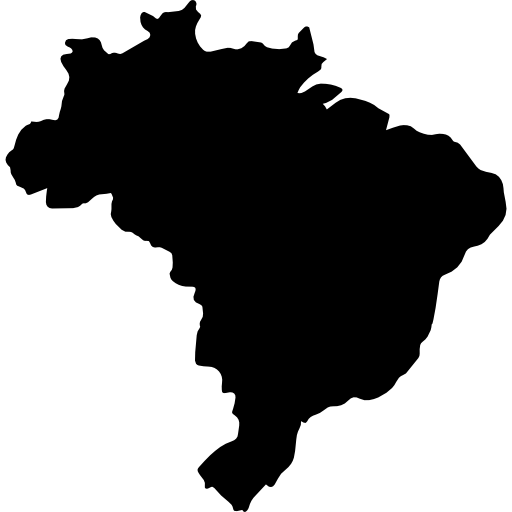 CONCLUSÃO
IRLANDA X BRASIL

SEMELHANÇAS
MERCADO EXTERIOR X REGIONALISMO;
OCUPAÇÃO DA MÃO DE OBRA;
PARTICIPAÇÃO DA CADEIA NO PIB


DIFERENÇAS
INVESTIMENTO E POLÍTICA PÚBLICA
TECNOLOGIA
INDUSTRIALIZAÇÃO
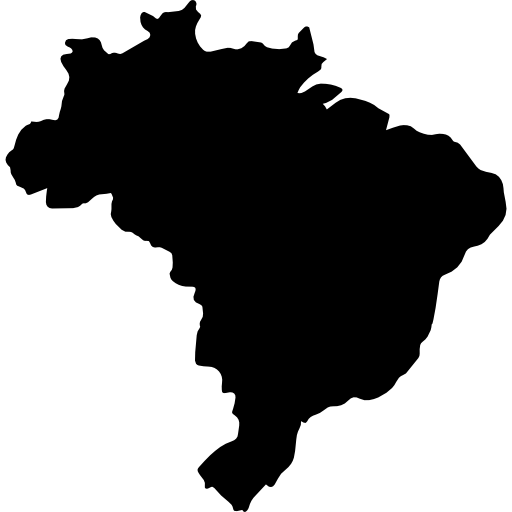 Caixa Economica Federal. Disponível em: http://www1.caixa.gov.br/gov/gov_social/estadual/programas_habitacao/index.asp Acesso: 10 nov 2020.
Construction 2020. A Strategy for a Renewed Construction Sector. Dublin: The Stationery Office, May 2014. 69p. Disponível em: https://merrionstreet.ie/en/wpcontent/uploads/2014/05/Construction-Strategy-14-May-20141.pdf. Acesso: 09 nov 2020.
IBGE: Instituto Brasileiro de Geografia e Estatística. Disponível em: https://cidades.ibge.gov.br/brasil/pesquisa/23/24161 Acesso em: 10 nov 2020.
KRIEGER, E. M.; GÓES FILHO, P. A importância da cooperação internacional para o desenvolvimento da ciência brasileira. Revista Parcerias Estratégicas, n. 20, jun. 2005. 
NAMA. Disponível em: https://www.nama.ie/our-work Acesso: 11 nov 2020.Inovação : estratégia de sete países / organizadores Glauco Arbix... [et al.]. - Brasília, DF : ABDI, 2010. 342p. : il. -(Cadernos da indústria ABDI ; XV)
Referências Bibliográficas